Бюджет для граждан Шекснинского муниципального района за 2023 год
На основании проекта решения Представительного 
Собрания Шекснинского муниципального района 
«Об утверждении отчета об исполнении бюджета 
Шекснинского муниципального района за 2023 год»
9
9
СП Ершовское
СП Чуровское
ГП пгт. Шексна
СП Железнодорожное
СП Угольское
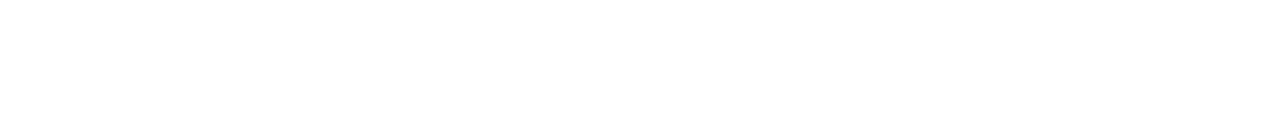 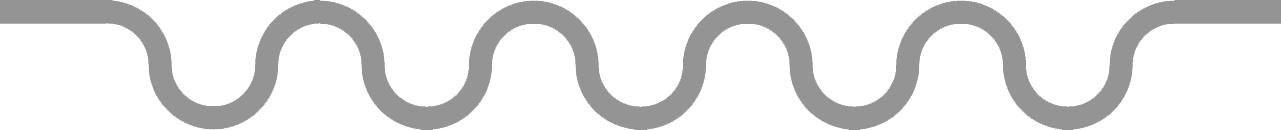 1
3
1
3
5
5
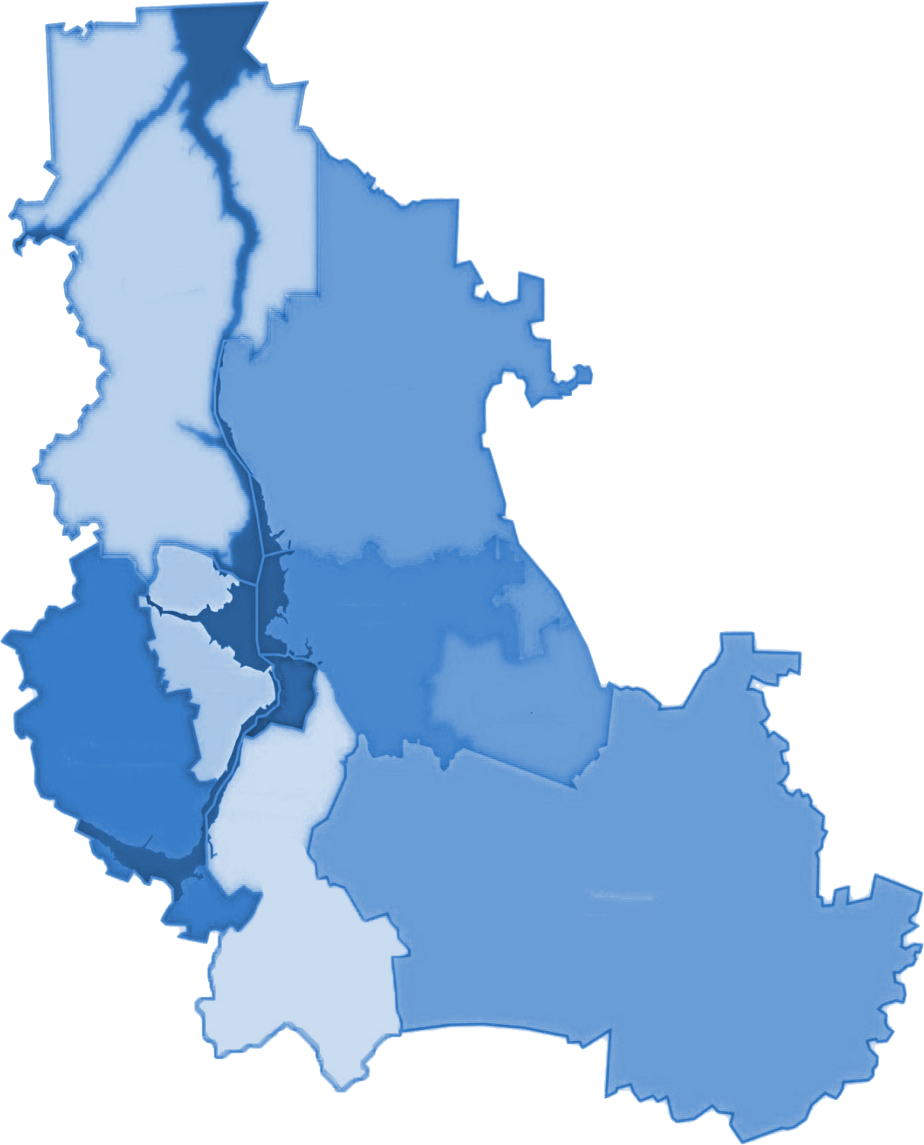 7
6
6
7
8
8
СП Сиземское
СП Нифантовское
СП Чебсарское
СП Никольское
1 городское,
8 сельских поселений
2
4
2
4
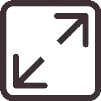 Площадь – 2,5 тыс. кв. км
-  -  -  -  -  -  - 500 км -  - -  -  -  -  -  -  -  - 48 км  -  -  -  -  -
-  -  -  -  83 км -  -  -  -  -  -  -  -  -  -  -  550 км -  -  -  -  -  -  -
п. Шексна
г. Санкт-Петербург
г. Череповец
г. Вологда
г. Москва
376 населенных пунктов
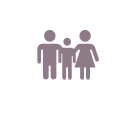 Население – 29,3 тыс. чел.
Итоги социально-экономического развития  
                   Шекснинского района за 2023 год
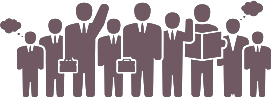 более 10 тысяч человек 
трудится на предприятиях района
Рейтинг района среди 28 муниципальных образований Вологодской области
1 место
-по производству мяса
-по объему отгруженной продукции
-по уровню безработицы
-по объему инвестиций
3 место 
- по вводу жилых домов
-по производству зерна 
 -по производству молока
1
3
- по обороту общественного   питания

- по количеству родившихся
-по производству яиц
4 место
- по обороту розничной торговли                     
5 место 
 по поступлению налоговых и неналоговых доходов в местные бюджеты на 1 жителя 
6 место
4
5,6
Рост заработной платы на 12,8%
Уровень безработицы – 0,6%
Исполнение основных показателей бюджета района, млн.руб.
Бюджет – 
форма образования и расходования денежных средств для финансового обеспечения задач и функций государства и местного самоуправления
Доходы бюджета –  поступающие 
в бюджет денежные средства
Расходы бюджета – выплачиваемые 
из бюджета денежные средства
Дефицит бюджета – превышение расходов бюджета над его доходами, 
профицит бюджета – превышение доходов                        над его расходами
Динамика налоговых и неналоговых доходов бюджета района за 2023 год, млн.руб.
Объем налоговых и неналоговых доходов бюджета района в расчете на 1 жителя – 16,8 тыс.руб.
Мероприятия по укреплению доходного потенциала бюджета района
Исполнение бюджета района по безвозмездным поступлениям за 2023 год, млн.руб.
Безвозмездные поступления – 
денежные средства из других бюджетов бюджетной системы в виде межбюджетных трансфертов, а также от физических и юридических лиц
Дотации – 
предоставляются без определения конкретной цели их использования
Субсидии – 
предоставляются на условиях долевого финансирования
Субвенции – 
предоставляются на финансирование «переданных» полномочий
Исполнение бюджета района по расходам за 2023 год
Согласно Бюджетному кодексу Российской Федерации расходы бюджета любого уровня 
группируются по единым разделам и подразделам классификации расходов
1 518,0
млн.руб.
Общий объем расходов бюджета 
в расчете
 на 1 жителя – 51,8 тыс.руб.
Основные итоги исполнения бюджета района за 2023 год
Обеспечение сбалансированности и устойчивости бюджета района, сохранение социальной 
направленности  за счет концентрации расходов 
на приоритетные направления (60,4%)
Программный принцип 
расходования средств
бюджета района
2023 год
14 муниципальных программ
2022 год
14 муниципальных программ
99,6%
99,8%
Обеспечение софинансирования субсидий  из областного бюджета 
в полном объеме
Обеспечение реализации Указов Президента РФ,  тыс.руб.
Обеспечение публичности процесса управления финансами
Информационный ресурс     «Открытый бюджет» «Бюджет для граждан»
 Размещение информации 
       о бюджетном процессе на ЕПБС РФ
Финансирование социально-значимых объектов 
в 2023 году, млн.руб.
ИНИЦИАТИВНОЕ БЮДЖЕТИРОВАНИЕ
Реализация 
национальных проектов
Капитальные вложения в объекты социальной сферы и ЖКХ
29,9
млн.руб.
423,5 
млн.руб.
Реализация проекта «Народный бюджет»
Обустройство детских, спортивных и контейнерных площадок, мест отдыха
 Благоустройство территории , ремонт и установка памятников
 Приобретение сценических костюмов для сельских ДК
 Текущий ремонт зданий домов культуры
Исполнение муниципальных программ района, млн.руб.
Муниципальная программа – документ стратегического планирования, содержащий комплекс планируемых мероприятий, взаимоувязанных  по задачам, срокам осуществления, исполнителям             и ресурсам, обеспечивающих наиболее эффективное достижение целей и решение задач социально-экономического развития района
Общедоступный информационный ресурс                               по муниципальным программам в сети «Интернет»: 
sheksnainfo.ru
Подпрограмма – неотъемлемая составная часть муниципальной программы, содержащая основные мероприятия, направленные на достижение целей и решение конкретных задач в рамках муниципальной программы
Цель программы – планируемый конечный результат решения проблемы социально-экономического развития района посредством реализации муниципальной программы, достижимый за период ее реализации
Целевой показатель  (индикатор) – количественно выраженная характеристика достижения цели или решения задач
Муниципальная программа «Развитие образования  Шекснинского муниципального района»
Цель:  обеспечение доступности качественного  образования,  отвечающего современным потребностям социума и каждого  гражданина  требованиям социально-экономического развития региона и района
Основные направления расходов
2022 г.    2023 г.
Ремонт школ, ДДУ, приобретение основных средств, капитальный ремонт  МДОУ «Детский сад «Светлячок»
Ремонт и укрепление материально-технической базы учреждений
38,5
12,2
Оплата труда работников дошкольного и общего образования
Обеспечение выплаты заработной платы 381 педагогическому работнику
392,4
407,7
Закупка учебников по федеральным стандартам и учебные расходы
Приобретение 2,1 тыс. экземпляров учебников
4,1
4,0
Обеспечение льготным питанием 1591 детей  по 63 руб. в день
Предоставление льготного питания школьникам
16,8
21,9
Компенсация родительской платы за содержание детей в ДДУ
Обеспечение компенсации родителям                 за содержание детей
4,8
0,0
583,0 млн.руб.
639,9 млн.руб.
2022
2023
в т.ч. федеральные, областные средства 423,4 млн.руб.
Муниципальная программа «Развитие образования  Шекснинского муниципального района»
Сведения о достижении значений показателей (индикаторов)
Муниципальная программа «Сохранение и развитие   культурного потенциала, развитие туристского кластера в Шекснинском муниципальном районе»
Цель
создание благоприятных условий для динамичного развития всех направлений и жанров культуры, форм туризма, сохранение, возрождение и развитие народных художественных промыслов на территории района
Задачи
создание условий для обеспечения населения услугами учреждений культуры, поддержка и развитие творческих коллективов и клубных формирований; формирование туристско-рекреационного кластера района; обеспечение качественного предоставления дополнительного образования в сфере культуры и искусства на территории района
Основные направления расходов
2022г.      2023г.
Обеспечивается выплата заработной платы 13 педагогам
Оплата труда работников доп.образования
12,5
13,4
Обеспечивается выплата заработной платы 70 работникам культуры
Оплата труда  работников культуры
52,9
54,0
Ремонт кровли БУК ШМР РЦТНК, капитальный ремонт ДК Шексна, МБУК «Энергия», сельского ДК в д.Шигоево СП Сиземское, Нифантовской сельской библиотеки, ПСД строительство ДК Чаромское
Капитальный ремонт учреждений культуры
13,2
58,2
101,4 млн.руб.
155,7 млн.руб.
2022
2023
в т.ч. безвозмездные поступления 92,1 млн.руб.
Муниципальная программа «Сохранение и развитие   культурного потенциала, развитие туристского кластера в Шекснинском муниципальном районе»
Сведения о достижении значений показателей (индикаторов)
Муниципальная программа «Развитие физической культуры и спорта, повышение эффективности реализации молодежной политики в Шекснинском муниципальном районе»
Цель
создание благоприятных условий для развития физической культуры и спорта, содействие социальному, 
культурному, духовному развитию молодежи
Задачи
увеличение уровня вовлеченности населения в систематические занятия физической культурой и спортом; увеличение уровня вовлеченности молодых граждан в молодежные мероприятия района
61,7 млн.руб.
83,7 млн.руб.
2022
2023
в т.ч. областные, средства поселений 21,3 млн.руб.
Муниципальная программа «Развитие физической культуры и спорта, повышение эффективности реализации молодежной политики в Шекснинском муниципальном районе»
Сведения о достижении значений показателей (индикаторов)
Муниципальная программа «Социальная поддержка граждан Шекснинского муниципального района»
Цель
создание условий для повышения уровня                       и качества жизни граждан 
в районе
Задачи
организация социальной поддержки отдельным категориям граждан; обеспечение доступности зданий и прилегающих территорий социальной, транспортной инфраструктуры инвалидам и другим маломобильным группам населения
13,3 млн.руб.
31,1 млн.руб.
2022
2023
в т.ч. федеральные, областные, средства поселений 3,2 млн.руб.
Муниципальная программа «Социальная поддержка граждан Шекснинского муниципального района»
Сведения о достижении значений показателей (индикаторов)
Муниципальная программа «Экономическое развитие     Шекснинского муниципального района»
Цель
создание условий для повышения темпов                        и обеспечения устойчивости экономического развития района
Задачи
формирование мер поддержки для обеспечения благоприятного инвестиционного и предпринимательского климата; развитие малых 
и средних предприятий в секторах экономики обладающих высоким потенциалом для предпринимательской деятельности и социальной значимости повышение экономического потенциала муниципального имущества и земельных участков
17,9 млн.руб.
12,4 млн.руб.
2022
2023
в т.ч. федеральные и областные средства 4,8 млн.руб.
Муниципальная программа «Экономическое развитие     Шекснинского муниципального района»
Сведения о достижении значений показателей (индикаторов)
Муниципальная программа «Развитие агропромышленного комплекса Шекснинского муниципального района»
Задачи
создание общих условий функционирования предприятий агропромышленного комплекса; стимулирование ускоренного развития отдельных отраслей сельского хозяйства, прежде всего в животноводстве - молочного скотоводства, пчеловодства, в растениеводстве - кормопроизводства, зернового хозяйства, льноводства
Цель
развитие на территории района эффективного, устойчиво функционирующего агропромышленного производства
Основные направления расходов
2022г.      2023г.
Содействие в развитии сельскохозяйственного производства
Проведение мероприятий в сфере сельского хозяйства
0,1
0,1
Обеспечение деятельности Управления сельского хозяйства и продовольствия района
Содержание органа местного самоуправления
3,9
4,4
Выдано 4 Свидетельства на улучшение жилищных условий граждан, проживающих на сельских территориях (3 на строительство, 1 на приобретение)
Устойчивое развитие сельских территорий
4,2
12,7
8,2 млн.руб.
17,2 млн.руб.
2022
2023
в т.ч. федеральные, областные средства 12,0 млн.руб.
Муниципальная программа «Развитие агропромышленного комплекса Шекснинского муниципального района»
Сведения о достижении значений показателей (индикаторов)
Муниципальная программа «Дорожная сеть и  транспортное обслуживание Шекснинского муниципального района»
Задачи
обеспечение развития и устойчивого функционирования автомобильных дорог местного значения; создание условий 
для организации транспортного обслуживания населения
Цель
развитие эффективной транспортной и дорожной инфраструктуры района
50,6 млн.руб.
140,1 млн.руб.
2022
2023
в т.ч. областные, средства поселений 106,6 млн.руб.
Муниципальная программа «Дорожная сеть и  транспортное обслуживание Шекснинского муниципального района»
Сведения о достижении значений показателей (индикаторов)
Муниципальная программа «Охрана окружающей среды и рациональное использование природных ресурсов на территории Шекснинского муниципального района»
Цели
обеспечение экологической безопасности на территории района, сохранение стабильности состояния природной среды для улучшения качества жизни и здоровья населения
Задачи
снижение уровня загрязнения водных объектов; развитие инфраструктуры переработки, использования и безопасного размещения отходов; совершенствование государственного экологического контроля; формирование основ экологической культуры населения района и обеспечение оперативного информирования и просвещения населения по вопросам охраны окружающей среды и рационального природопользования; создание и развитие системы особо охраняемых природных территорий, обеспечивающей сохранение естественных экосистем, природных ландшафтов и комплексов
153,2 млн.руб.
192,7 млн.руб.
2022
2023
в т.ч. областные средства 177,6 млн.руб.
Муниципальная программа «Охрана окружающей среды и рациональное использование природных ресурсов на территории Шекснинского муниципального района»
Сведения о достижении значений показателей (индикаторов)
Муниципальная программа «Обеспечение населения Шекснинского муниципального района доступным жильем                                            и создание благоприятных условий проживания»
Цель
обеспечение  эффективного использования муниципального жилищного фонда, соответствия жилых помещений установленным санитарно-гигиеническим требованиям, техническим правилам 
и нормам
Задачи
предоставление государственной поддержки по обеспечению жильем отдельных категорий граждан, установленным федеральным и/или областным законодательством; улучшение технического состояния муниципального жилищного фонда путем проведения его ремонта
59,5 млн.руб.
27,2 млн.руб.
2022
2023
в т.ч. федеральные, областные, средства поселений 17,6 млн. руб.
Муниципальная программа «Обеспечение населения Шекснинского муниципального района доступным жильем                                            и создание благоприятных условий проживания»
Сведения о достижении значений показателей (индикаторов)
Муниципальная программа «Развитие топливно-энергетического комплекса и коммунальной инфраструктуры на территории Шекснинского муниципального района»
Цель
развитие топливно-энергетического комплекса, коммунальной инфраструктуры и повышение эффективности использования ресурсов
Задачи
повышение эффективности использования энергетических ресурсов в системах коммунальной инфраструктуры при внедрении энергосберегающих технологий; развитие газораспределительной системы на территории Шекснинского муниципального района
31,2 млн.руб.
16,9 млн.руб.
2022
2023
в т.ч. областные, федеральные, средства поселений 6,5 млн.руб.
Муниципальная программа «Развитие топливно-энергетического комплекса и коммунальной инфраструктуры на территории Шекснинского муниципального района»
Сведения о достижении значений показателей (индикаторов)
Муниципальная программа «Обеспечение профилактики правонарушений, безопасности населения и территории Шекснинского муниципального района»
Цель
повышение уровня социальной безопасности граждан на территории Шекснинского муниципального района
Задачи
повышение результативности профилактики правонарушений; повышение безопасности дорожного движения; создание системы эффективных мер и условий, обеспечивающих сокращение уровня потребления психоактивных веществ населением; обеспечение готовности сил и средств к реагированию на чрезвычайные ситуации
7,8 млн.руб.
14,7 млн.руб.
2022
2023
в т.ч. средства поселений 0,1 тыс.руб.
Муниципальная программа «Обеспечение профилактики правонарушений, безопасности населения и территории Шекснинского муниципального района»
Сведения о достижении значений показателей (индикаторов)
Муниципальная программа «Формирование современной городской среды Шекснинского муниципального района»
Цель
повышение уровня благоустройства территории Шекснинского муниципального района
Задачи
повышение уровня благоустройства дворовых территорий района, повышение уровня благоустройства территорий общего пользования района
3,6 млн.руб.
9,5 млн.руб.
2022
2023
в т.ч. федеральные, областные, средства поселения 9,5 млн.руб.
Муниципальная программа «Формирование современной городской среды Шекснинского муниципального района»
Сведения о достижении значений показателей (индикаторов)
Муниципальная программа «Совершенствование муниципального управления в Шекснинском муниципальном районе»
Задачи
повышение эффективности деятельности муниципальных служащих                                          и  совершенствование правового регулирования в сфере муниципальной службы; формирование системы подготовки управленческих кадров; внедрение эффективных технологий управления персоналом и развития кадрового потенциала; создание механизмов эффективного противодействия коррупционным проявлениям; повышение качества и доступности муниципальных услуг; создание эффективного механизма взаимодействия органов местного самоуправления и граждан района
Цель
создание условий для динамичного социально-экономического развития района за счет эффективного функционирования системы муниципального управления
90,1 млн.руб.
93,9 млн.руб.
2022
2023
в т.ч. областные, средства поселения 13,2 млн.руб.
Муниципальная программа «Совершенствование муниципального управления в Шекснинском муниципальном районе»
Сведения о достижении значений показателей (индикаторов)
Муниципальная программа «Управление муниципальными финансами Шекснинского муниципального района»
Цель
обеспечение долгосрочной сбалансированности          и устойчивости бюджета района
Задачи
достижение соответствия расходных обязательств бюджета района источникам их финансового обеспечения в долгосрочном периоде  и повышение эффективности бюджетных расходов; совершенствование межбюджетных отношений  муниципальных образований района; повышение качества управления муниципальными финансами; эффективное управление муниципальным долгом
59,7 млн.руб.
71,5 млн.руб.
2022
2023
в т.ч. областные средства, средства поселения 9,9 млн.руб.
Муниципальная программа «Управление муниципальными финансами Шекснинского муниципального района»
Сведения о достижении значений показателей (индикаторов)
Межбюджетные отношения с муниципальными образованиями района, млн.руб.
Передаваемые полномочия с уровня района на уровень поселений 
за 2023 год по соглашениям с 9 муниципальными образованиями
14 полномочий
3 полномочия
Муниципальный долг района
Муниципальный долг – это долговые обязательства, возникающие 
из привлечения заемных средств в форме кредитов из областного бюджета, кредитных организаций и предоставленных муниципальных гарантий
Расходы бюджета на обслуживание муниципального долга – средства, направляемые на уплату процентов за пользование кредитными ресурсами (проценты по кредитам из областного бюджета, кредитных организаций, привлеченным в бюджет района)
Динамика муниципального долга района за период 2018-2023г.г.,млн.руб.
Объем расходов на обслуживание муниципального долга, млн.руб.
Доступность и открытость деятельности
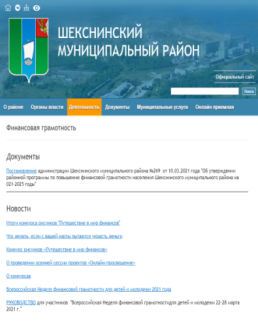 По итогам оценки уровня открытости бюджетных данных, проведенной Департаментов финансов области, Шекснинский район за 2023 год занял 8-9 место в группе округов с присвоением «I степени открытости бюджетных данных»
Шексна 46,3 %
Деятельность Финансового управления администрации района стала более узнаваемой и открытой для граждан
Выстроена работа в социальной сети «Вконтакте»
Опубликовано более 4500 материалов 
по актуальным вопросам бюджетной 
и налоговой политики, а также новостные материалы
Вологда 15%
Охвачено более 3000 пользователей
Москва 13,4 %
Асбест 7,5%
Юрочкино 6 %
Другие 11,8%
Финансовая грамотность
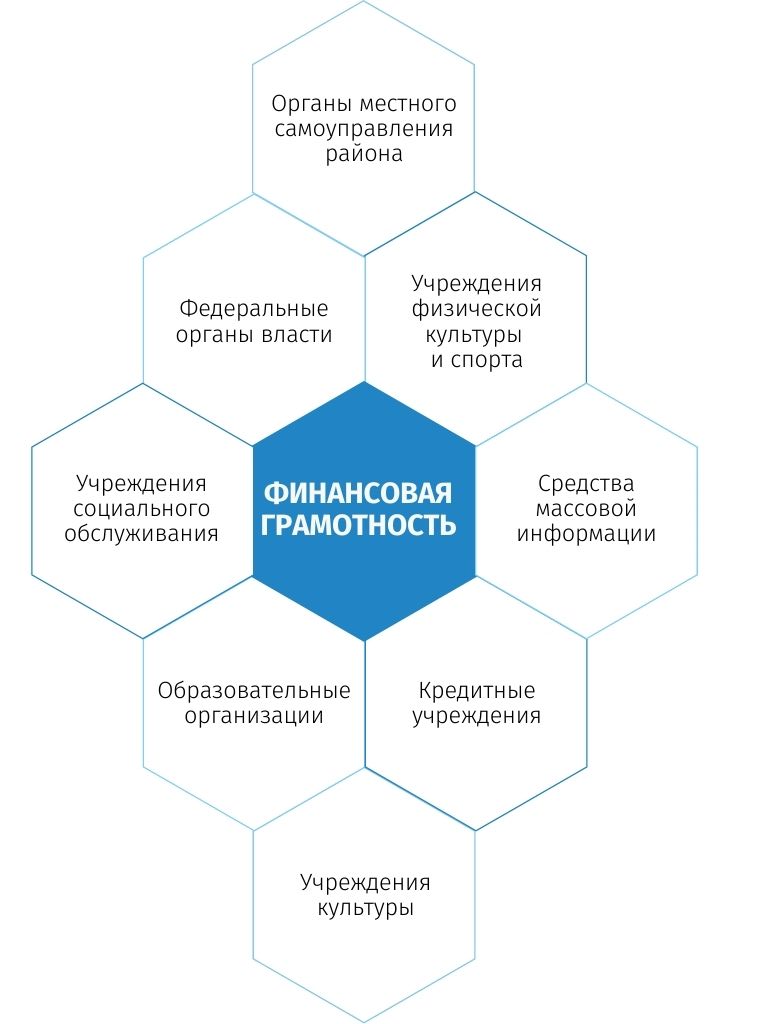 Шекснинский район за 2023 год занял 6 место по количеству проведенных мероприятий по финансовой грамотности, 5 место по количеству участников среди муниципальных образований Вологодской области
Реализация мероприятий в рамках районной программы по повышению финансовой грамотности населения Шекснинского муниципального района на 2021-2025 годы
Проведено 624 мероприятия 
по повышению уровня финансовой грамотности населения района
Охват участников мероприятиями увеличился по сравнению с 2022 годом     в 3,4 раза
Ознакомиться с содержанием проекта решения об исполнении бюджета 
Шекснинского муниципального района за 2023 год, с иными нормативно-правовыми актами и аналитическими материалами по бюджету района Вы можете на официальном сайте Шекснинского муниципального района в разделе «Открытый бюджет»
https://35sheksninskij.gosuslugi.ru/
Контактная информация для конструктивной обратной связи. Готовы рассмотреть вопросы, предложения и замечания.
Финансовое управление администрации
 Шекснинского муниципального района
Заместитель Руководителя администрации, начальник Финансового 
          управления администрации района – Серебрякова Елена Ивановна
Адрес:162560, Вологодская область,   
п. Шексна, ул. Пролетарская, д. 14
 Телефон (факс): 8 (81751) 2-15-55
 Электронная почта: finupr2013@yandex.ru
 Группа «Вконтакте»: https://vk.com/finuprsheksna
 График работы:
понедельник – четверг с 8.00 до 17.15 
пятница – с 8.00 до 16.00
перерыв на обед – с 12.00 до 13.00
выходные дни – суббота, воскресенье